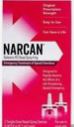 Narcan
Naloxone, sold under the brand name Narcan among others, is an opioid antagonist, a medication used to reverse or reduce the effects of opioids. For example, it is used to restore breathing after an opioid overdose. Effects begin within two minutes
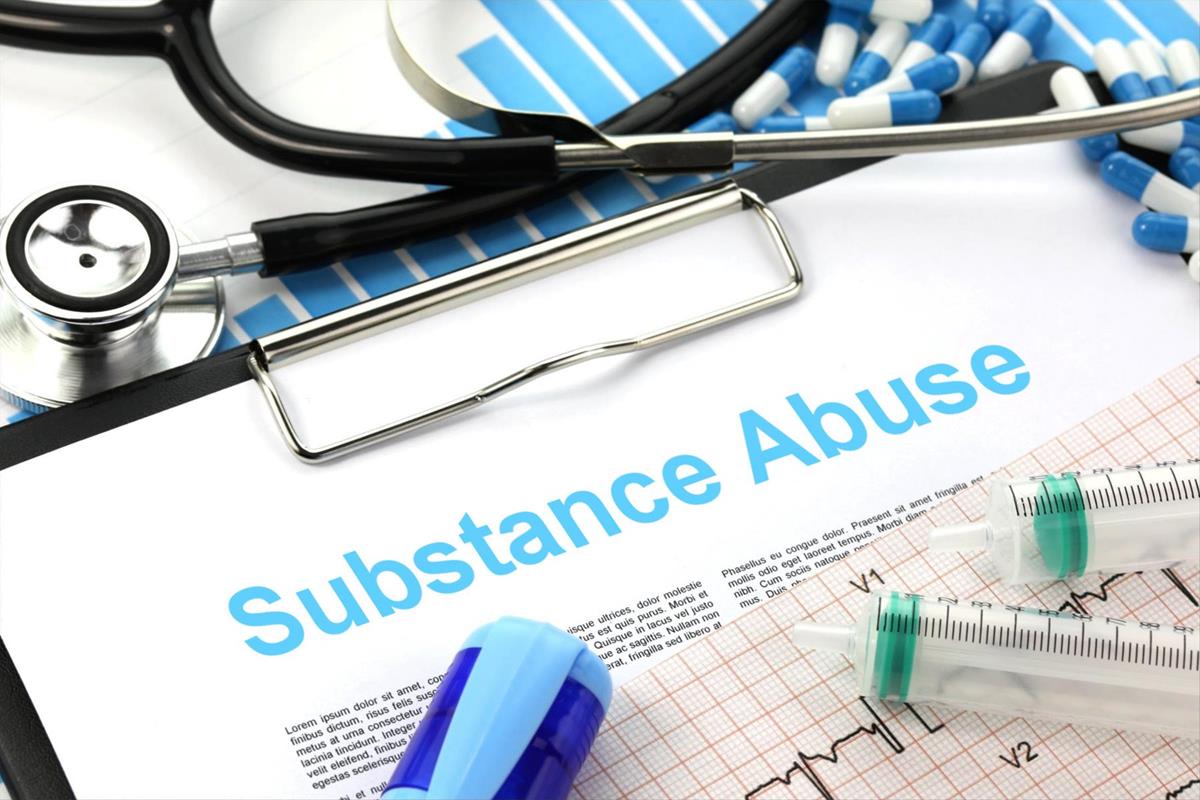 Substance Abuse
Substance Use Disorder
Warning Signs
Physical Signs
Physical warning signs include small pupils; decreased respiratory rate; non-responsiveness; drowsy, loss or increase in appetite; weight loss or weight gain; Intense flu-like symptoms; and wearing long-sleeves or hiding arms.

Behavioral Signs
Behavioral changes in attitude and/or personality such as as tendency to avoid contact with family and/or friends; change in friends, hobbies, activities and/or sports; drops in performance at work or school; isolation and secretive behavior; as well as moodiness, irritability, nervousness, giddiness

Advanced Signs
Advanced signs of addiction include missing medication; burnt or missing spoons and/or bottle caps, syringes; small bags with powder residue; and missing s
Overdose Signs
Sedation
Improper Breathing
Pin Point Pupils
Loss Consciousness
Foaming of Mouth
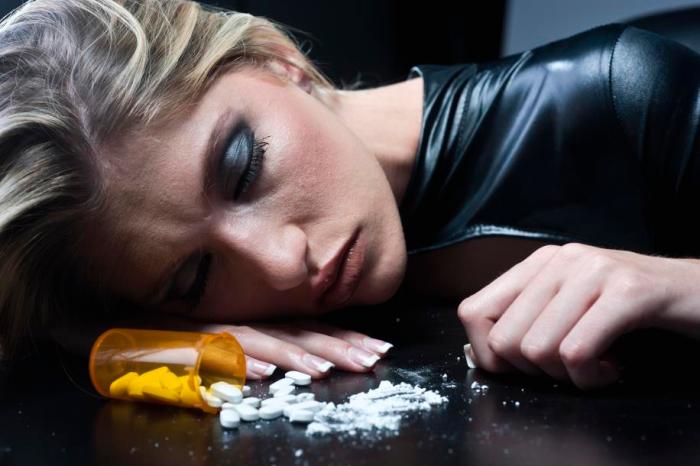 This Photo by Unknown Author is licensed under CC BY
Treatment
Give Narcan
Move to Recovery position